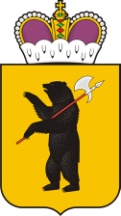 О работе уполномоченного по защите прав предпринимателей в Ярославской области в 2021 году
Докладчик: Бакиров А.Ф.
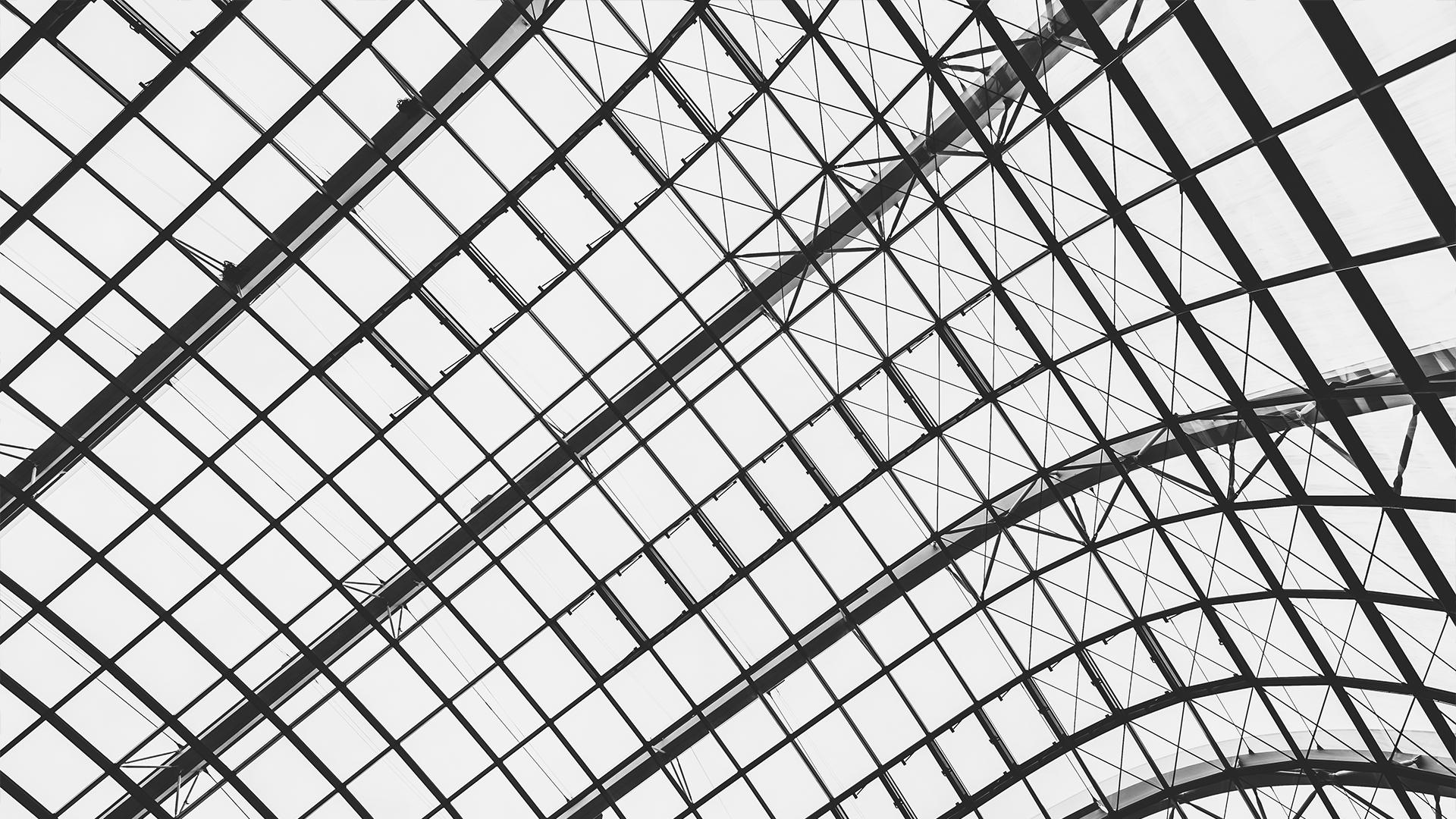 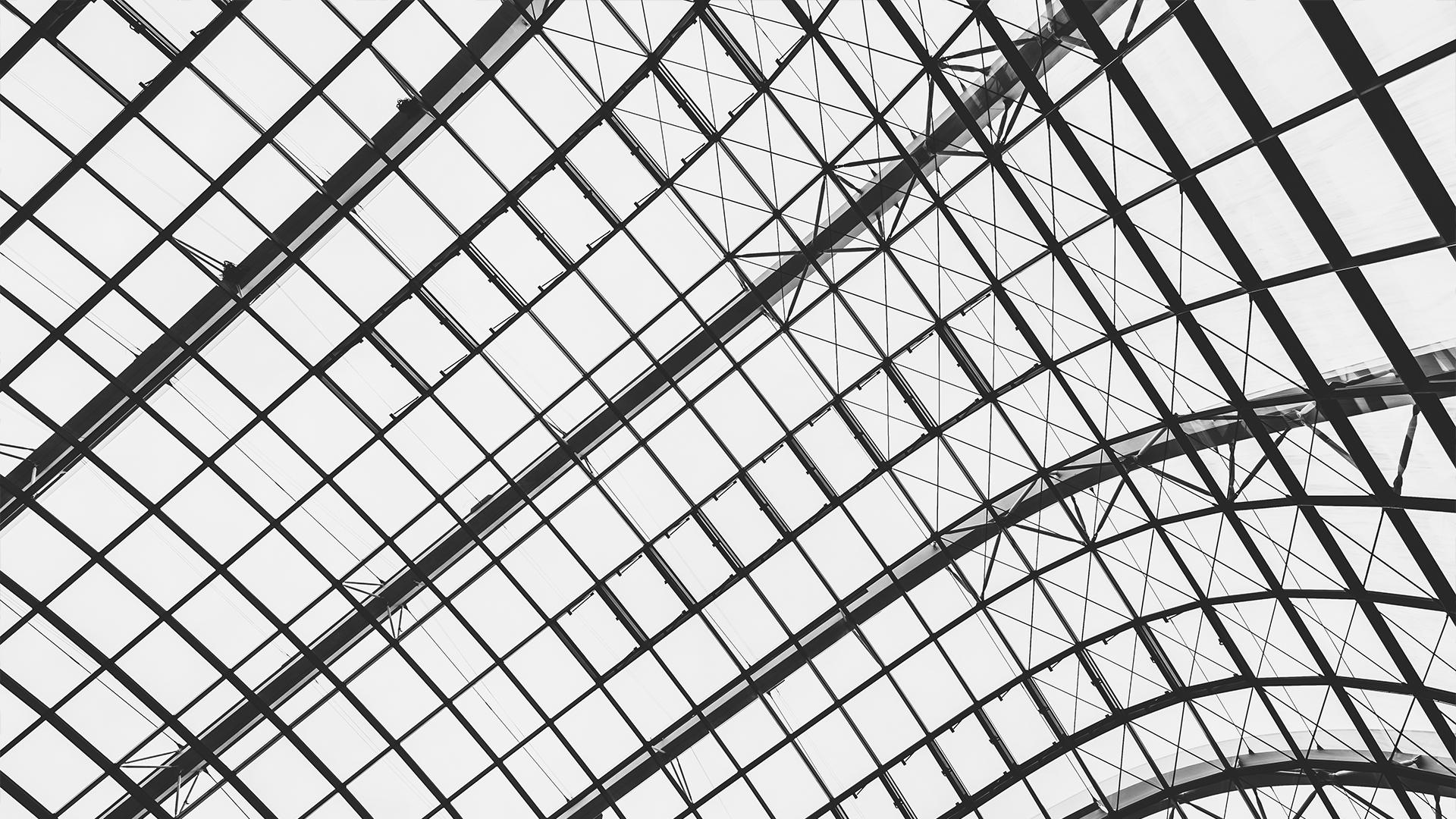 в 2021 году:
29
заседаний
977
более 250 человек
Обращения
Защита 
в судах
Образовательные мероприятия
Проблематика бизнеса по итогам 2021 г.:
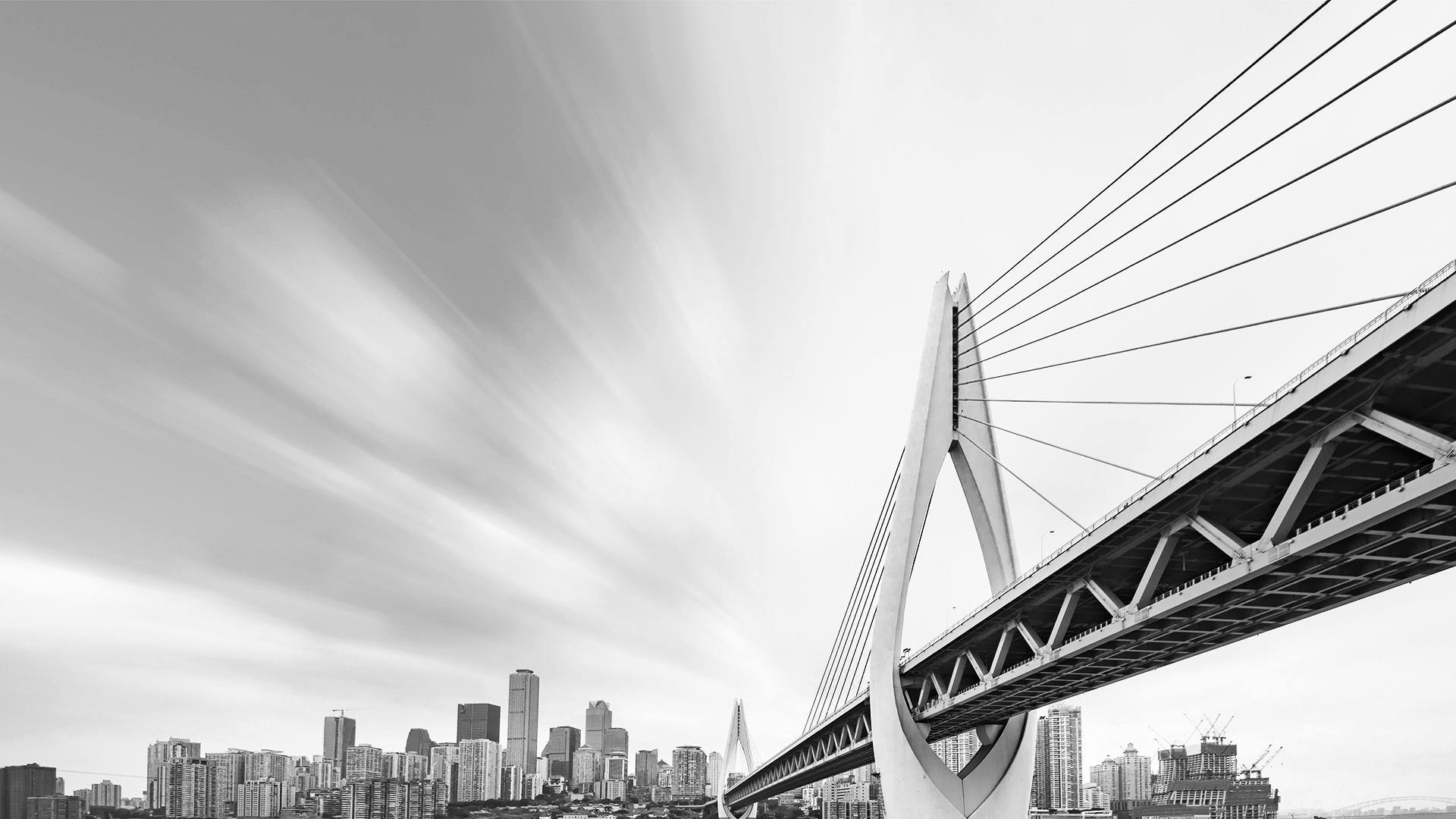 01
02
03
Гос. закупки
Налогообложение
Имущество
Государственные и муниципальные закупки
Рост налоговой нагрузки
Имущественные и земельные отношения
06
04
05
Объекты дорожного сервиса
Тарифы
КНД
Уголовное преследование предпринимателей
Высокие тарифы на электроэнергию и ТКО
и их обязанность по обустройству автодороги общего пользования
Тарифы
01
- Постановление Правительства РФ № 1231 «О поэтапном прекращении перекрестного субсидирования в электроэнергетике и доведении уровня тарифов на электрическую энергию для населения до фактической стоимости ее производства, передачи и распределения» от 26.09.1997;

- Стратегия развития электросетевого комплекса России, утвержденная Распоряжением Правительства РФ от 03.04.2013 № 511-р.






.
Тарифы на электроэнергию и высокая доля перекрестного субсидирования
Кадастровая стоимость недвижимости
02
В 2019 году процедурой оценки было охвачено около 1,5 млн объектов недвижимости. В среднем, увеличение кадастровой стоимости произошло в 2,5-3 раза. 

Отдельные результаты оценки показывают увеличение стоимости в десятки раз.
Завышенная кадастровая оценка объектов недвижимости
РОСТ КАДАСТРОВОЙ СТОИМОСТИ
ИТОГИ ОСПАРИВАНИЯ КС
Среднее снижение КС 
по РФ в целом, %
Рассмотрение споров 
в судах (Ярославский облсуд)
Среднее снижение КС в Ярославской области, %
Общее количество заявлений – 888, 
количество объектов - 2656
Налогообложение
03
Необходимо создать гибкую систему налогообложения и установить экономически обоснованные ставки налогов.
Снижение налоговых ставок
Предложения уполномоченного:
продлить действие дифференцированных ставок УСН в перспективе до 2024 года;

на время неблагоприятной экономической обстановки пересмотреть размер страховых взносов и установить на уровне 15% для всех предпринимателей;

снижение стоимости патента в 2 раза до конца 2022 года;

снизить ставку НДС в 2 раза и изменить механизм оплаты – оплачивать налог с уже поступивших на счет денег, по факту оплаты.
04
Рынок труда
Санкции, ограничение экспорта и импорта товаров и услуг, снижение валютной выручки неминуемо скажутся на доходах предприятий.  

Продлена «зарплатная» программа кредитования ФОТ 3.0 (на эти нужды планируется дополнительно выделить 6,2 млрд рублей).
Риск роста безработицы
05
Финансовая поддержка
В 2020-2021 гг. по результатам опросов прямые невозвратные субсидии в связи с ковидными ограничениями были признаны бизнесом как наиболее эффективная мера поддержки.

Предлагаем рассмотреть снижение действующих ставок по программам кредитования и увеличение сроков погашения кредитов.
Докапитализация фондов развития для оказания финансовой поддержки бизнесу
Контроль за мерами поддержки бизнеса
06
- ситуацию требуется держать на контроле, чтобы своевременно докладывать о возникающих проблемах руководству страны. 

- перед уполномоченными по защите прав предпринимателей в регионах поставлена задача мониторинга текущей ситуации.
Контроль за реализацией отдельных поручениями по мерам поддержки
07
Маркировка
Требуется приостановить  эксперименты по введению обязательной маркировки отдельных групп товаров, сроки введения обязательных требований по маркировке предлагаем отложить до конца 2022 года.
Приостановка маркировки
Уголовное преследование бизнеса
08
Вопреки здравому смыслу, уголовные дела  по экономическим статьям по результатам их рассмотрения судами влекут санкции в виде лишения свободы для руководителей.

При этом не играет роли, погашен ли ущерб, нанесенный пострадавшей стороне, признано ли виновным лицом преступление и возмещены все убытки.
Снижение уголовного пресса на бизнеса
- разработаны меры поддержки ИТ-отрасли медицинской и фармацевтической;
- введен мораторий на плановые проверки ИП и малого бизнеса до конца года;
- планируется продлить сроки уплаты налогов на федеральном и региональном уровнях;
- продление на полгода программы компенсаций МСП, расходов на использование системы быстрых платежей;
- льготное кредитование аграриев.
Ряд мер поддержки бизнеса уже принят на федеральном уровне
ВЗАИМОДЕЙСТВИЕ БИЗНЕСА И ВЛАСТИ
Бизнес
Власть
Общественные объединения
Спасибо!
Аппарат уполномоченного по защите прав предпринимателей в Ярославской области

8 (4852) 78-56-00, 78-56-03

www.ombudsmanyar.ru
ombudsmanyar@mail.ru